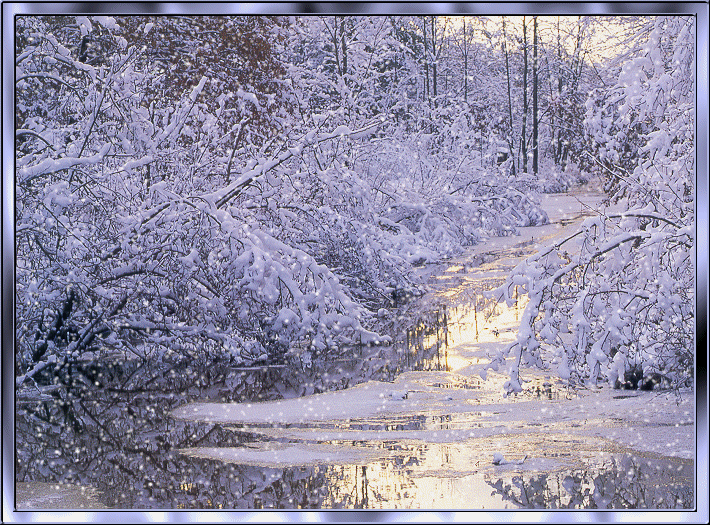 ATTIVITA’ AINCRONA 
5 C
Ins. Zanfardino Rosanna 
Italiano – Storia  - Ed. Civica -Arte
PENSIERI D’INVERNO
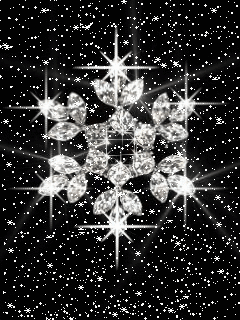 Riflettere sul testo poetico
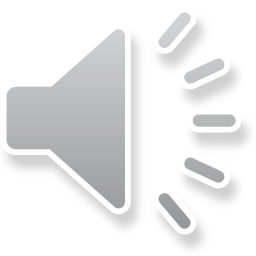 Linguaggio: ricco di parole che, accostate in modo originale creano immagini poetiche ricche di emozioni
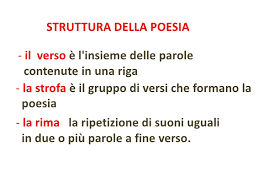 È… POESIA
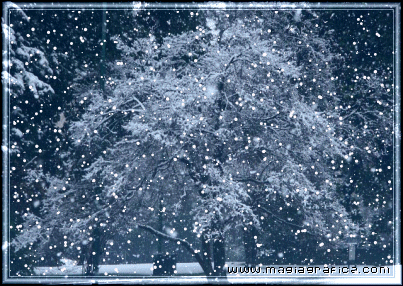 IL TESTO POETICO
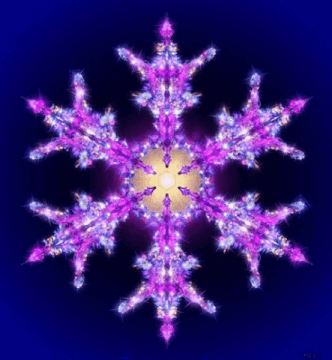 La poesia è un testo speciale che esprime emozioni, stati d’animo e sentimenti
E’ composta da VERSI E STROFE
LA POESIA
È……
Può essere scritta in rima baciata (AB,AB)
rima alternata (AB.BA..)
o in versi sciolti
[Speaker Notes: Esprime pensieri,emozioni,stati d’animo]
LA POESIA E ’: un testo per esprimere pensieri, stati d’animo emozioniCON UN LINGUAGGIO RICCO DI DI PAROLE ACCOSTATE IN MODO ORIGINALE E DI FIGURE RETORICHE
Musicalità ….’

Rime : è la somiglianza del suono conclusivo di due parole e la rima conferisce il RITMO  alla poesia:
Baciata ( AA, BB)
Alternata  (AB, BA)
Incrociata  (ABBA,.)
Allitterazione   :  è la ripetizione nelle parole
di lettere o di gruppi di lettere

Onomatopea : è una parola che richiama alla mente un suono, un rumore..

Anafora : è la ripetizione delle stesse parole all’inizio dei versi
La similitudine è
un paragone , un confronto ed è introdotta da parole: come, mi sembra, assomiglia a…
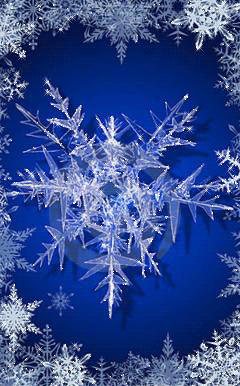 La metafora è definita 
‘’ una similitudine abbreviata’’ e mancano le parole : come, sembra, assomiglia a ….
La personificazione è
L’attribuire pensieri e sentimenti umani a elementi naturali
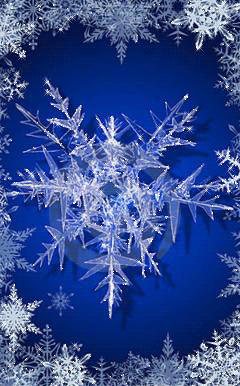 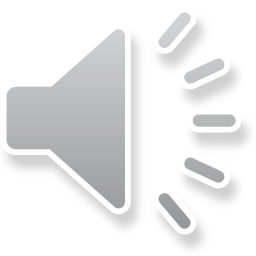 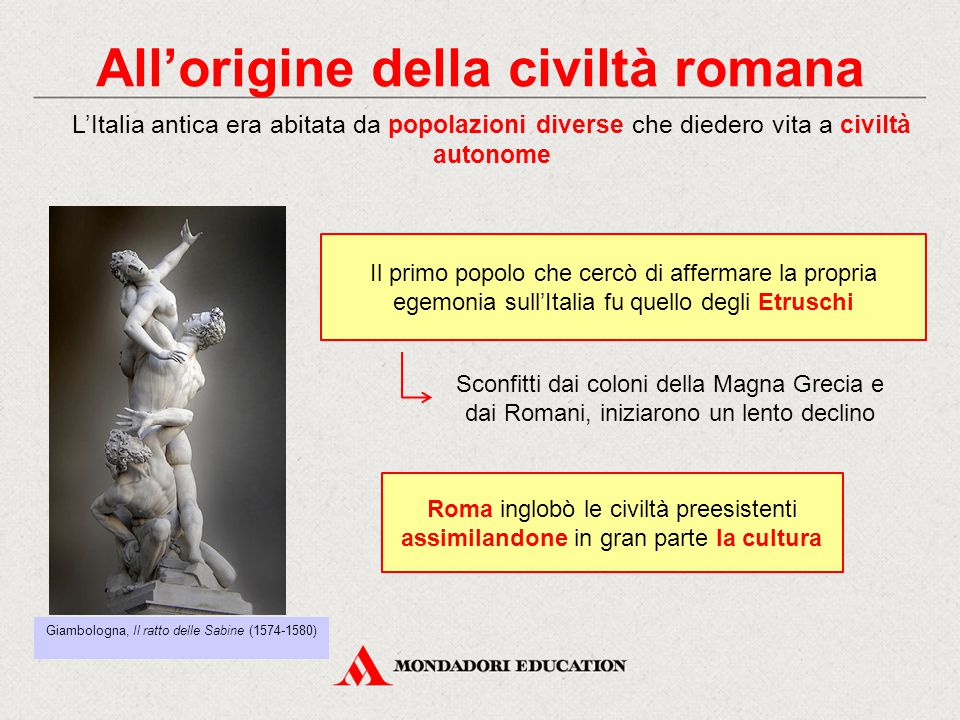 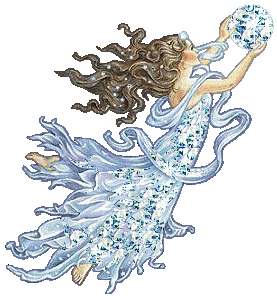 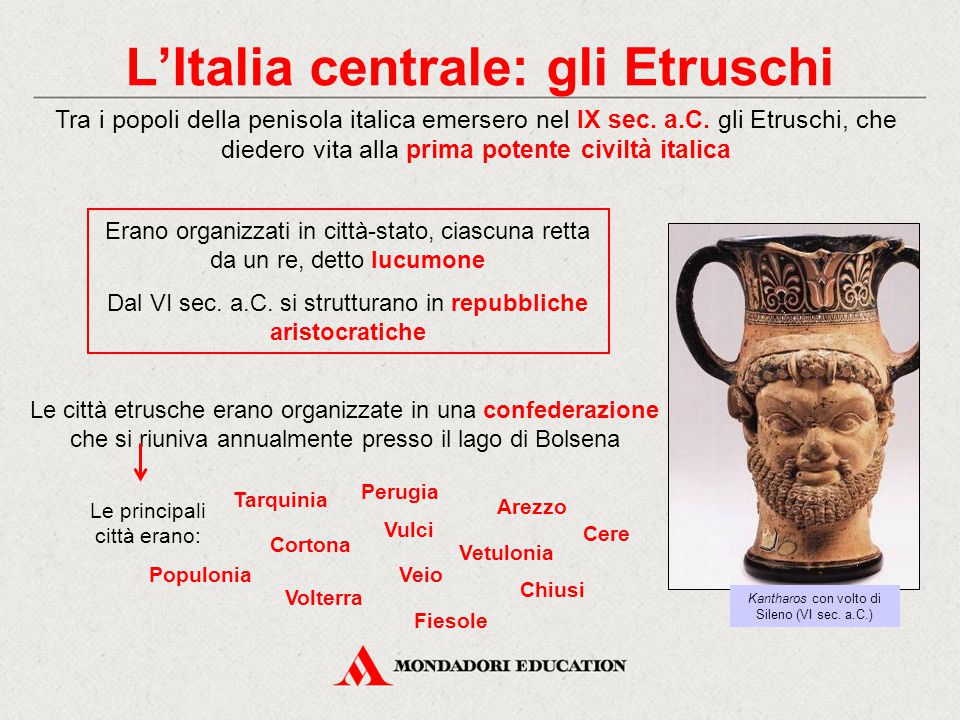 ED. CIVICA
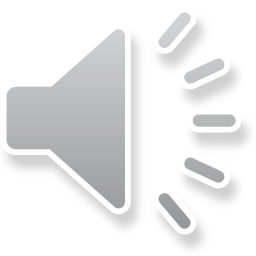 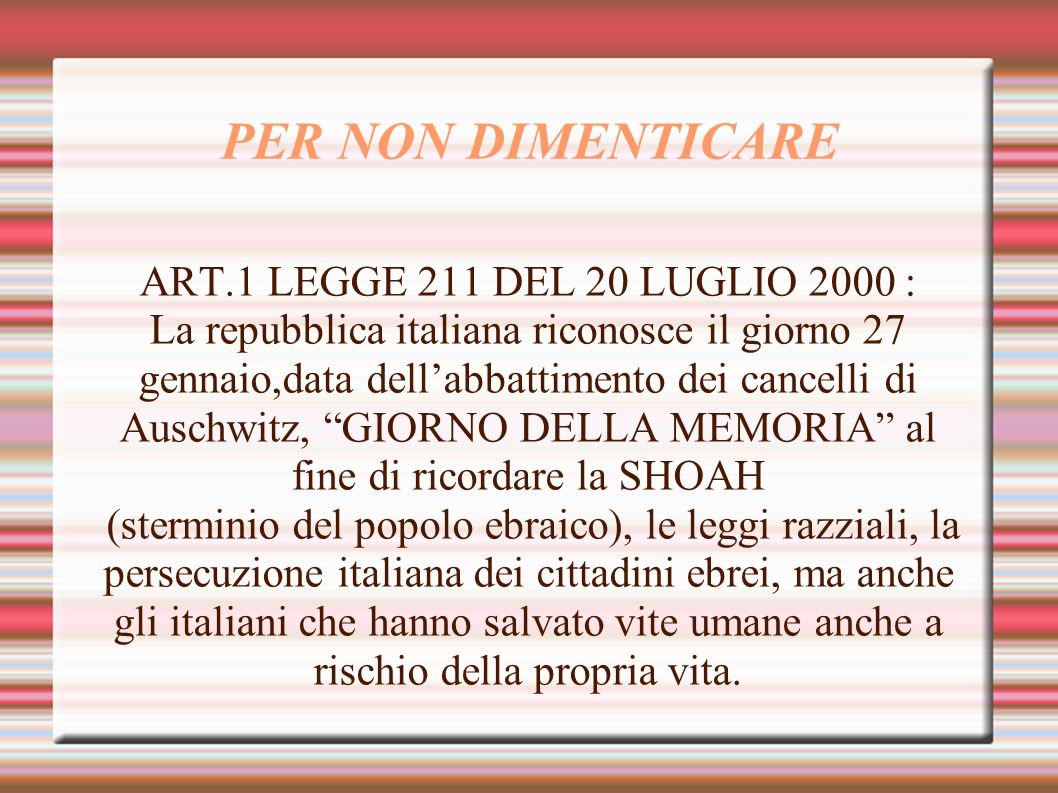 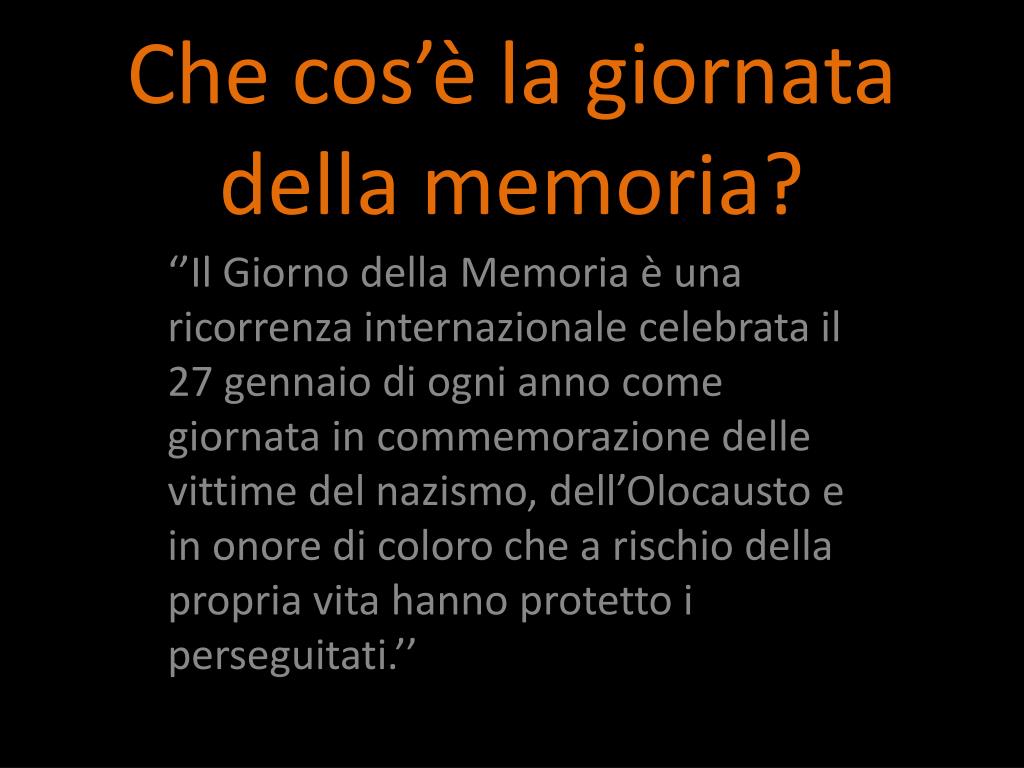 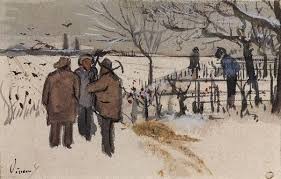 L’arte racconta … :  L’INVERNOOsserva questi famosi dipinti ,descrivili e poi rappresentane uno a tua scelta sul quaderno
VAN GOGH
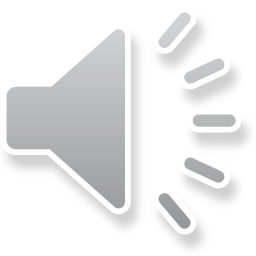 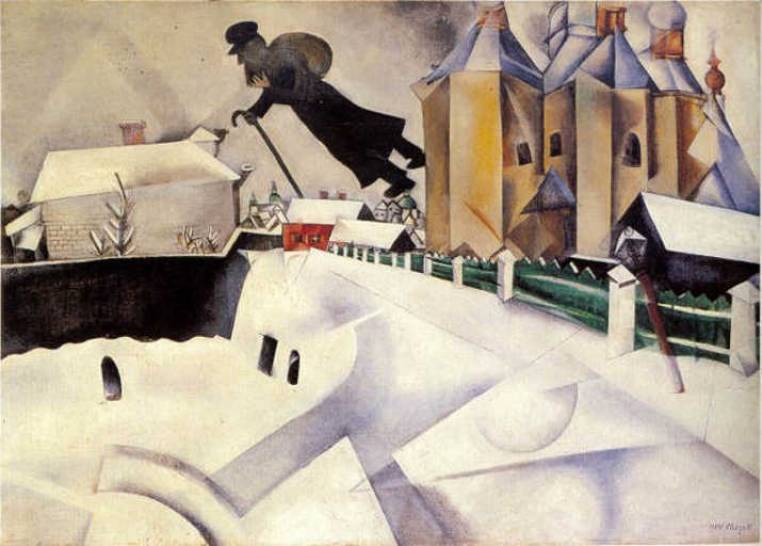 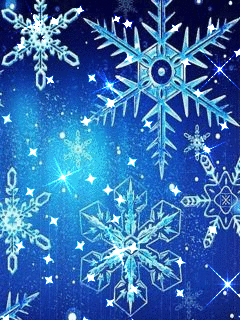 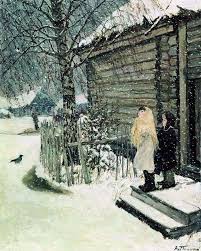 A.Plastov
CHAGALL